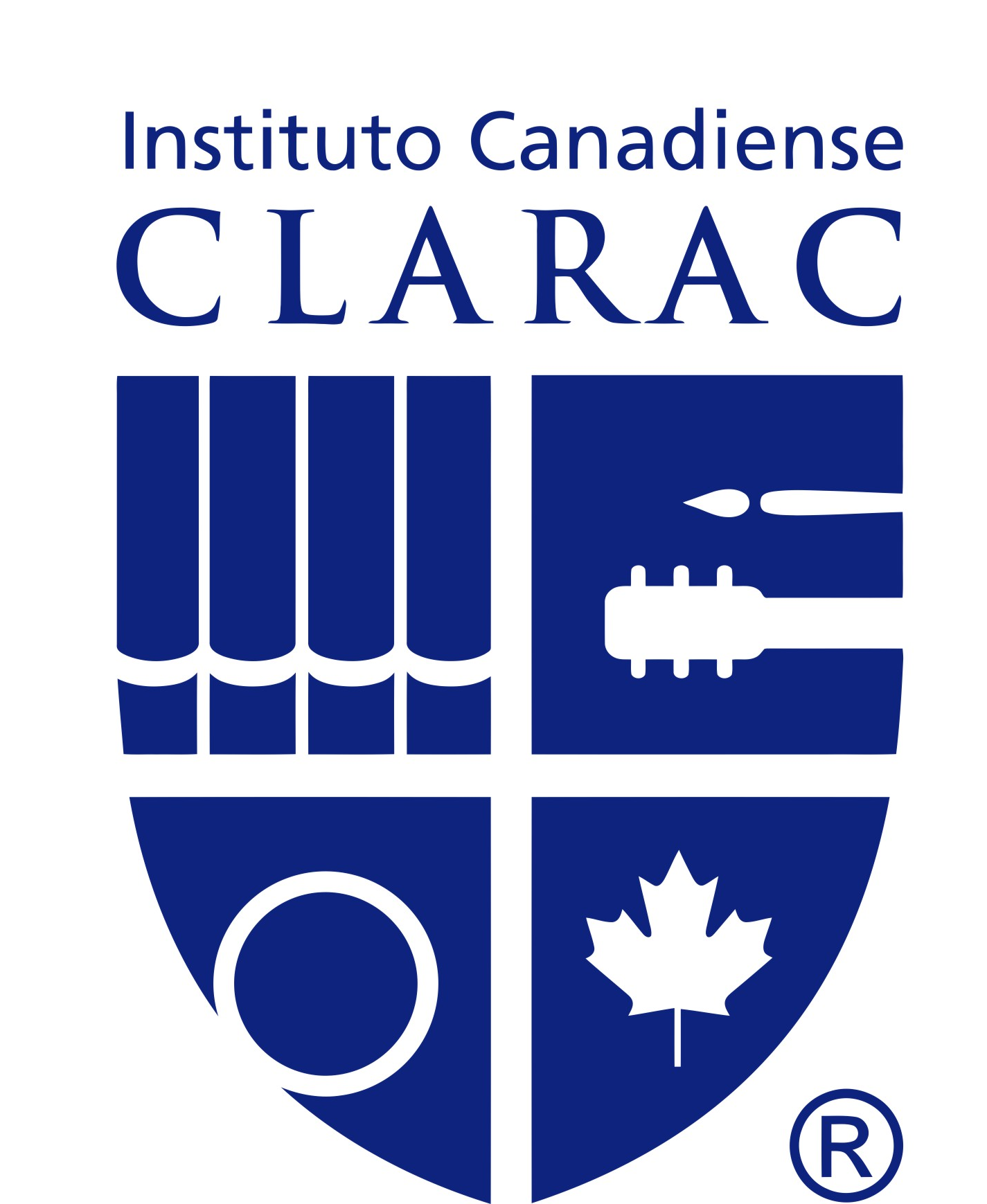 Proyecto: Impacto ambiental del desecho de dispositivos móvilesEtapa I
Equipo 4
José Eduardo Yáñez            Etimologías Grecolatinas

José Gómez                           Química

Eduardo Torres Miranda      Inglés

Miguel Miranda Rizo            Educación Física
Ciclo escolar 2019 – 2020
Inicio: 
Término: 

2° Grado
Impacto ambientaldel desechode dispositivos móviles2° Grado
Índice de apartados del portafolio
5.a Conclusiones  Generales.  Interdisciplinariedad.
Fotografías de la sesión
5.b Organizador gráfico que muestre los contenidos y conceptos de todas las asignaturas involucradas en el proyecto y su interrelación.
5.c Justificación
5.d Objetivo general y de cada asignatura.
5.e Preguntas generadoras
5.f  Temas y productos propuestos
5.g Planeación general
         Planeación día a día
         Seguimiento
         Evaluación
         Autoevaluación y coevaluación
  5.h Reflexión del grupo interdisciplinario
  5.i Producto 4
       Organizador gráfico
       Preguntas esenciales
Producto 5.  
Organizador gráfico.   
Proceso de    Indagación.
Producto 6  
e) A.M.E. general.
Producto 7  
g) E.I.P. Resumen. 
Producto 8  
h) E.I.P. Elaboración Inicial de  Proyecto.
Producto ​9.   
Fotografías de la sesión tomadas por la persona asignada para tal fin. Señalar que pertenecen a la 2a. R.T.
Producto ​10​.   
Evaluación.   Tipos, herramientas y  productos de Aprendizaje. 
Producto ​11.   
Evaluación. Formatos.     Prerrequisitos. 
Producto ​12​.   
Evaluación. Formatos.   Grupo Heterogéneo.  
Producto ​13. ​
Lista de pasos para realizar una infografía digital. 
Producto ​14.​ 
Infografía.  
Producto ​15. ​
   Reflexiones  personales.
Interdisciplinariedad
Se orienta en torno a una situación.
Diversos campos de conocimiento se vinculan en su abordaje.
Se genera una comprensión compleja y de múltiples perspectivas del fenómeno o situación en cuestión.
Abre nuevas posibilidades para visibilizar y solucionar problemas.
Características
¿Por qué es importante la interdisciplinariedad en la educación?
¿Cómo motivar a los alumnos para trabajar de manera interdisciplinaria?
Prerrequisitos para la planeación del trabajo interdisciplinario
¿Qué papel juega la planeación en el trabajo interdisciplinario?
¿Qué características debe tener la planeación en el trabajo interdisciplinario?
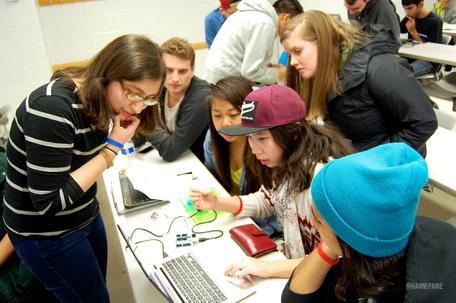 Aprendizaje cooperativo
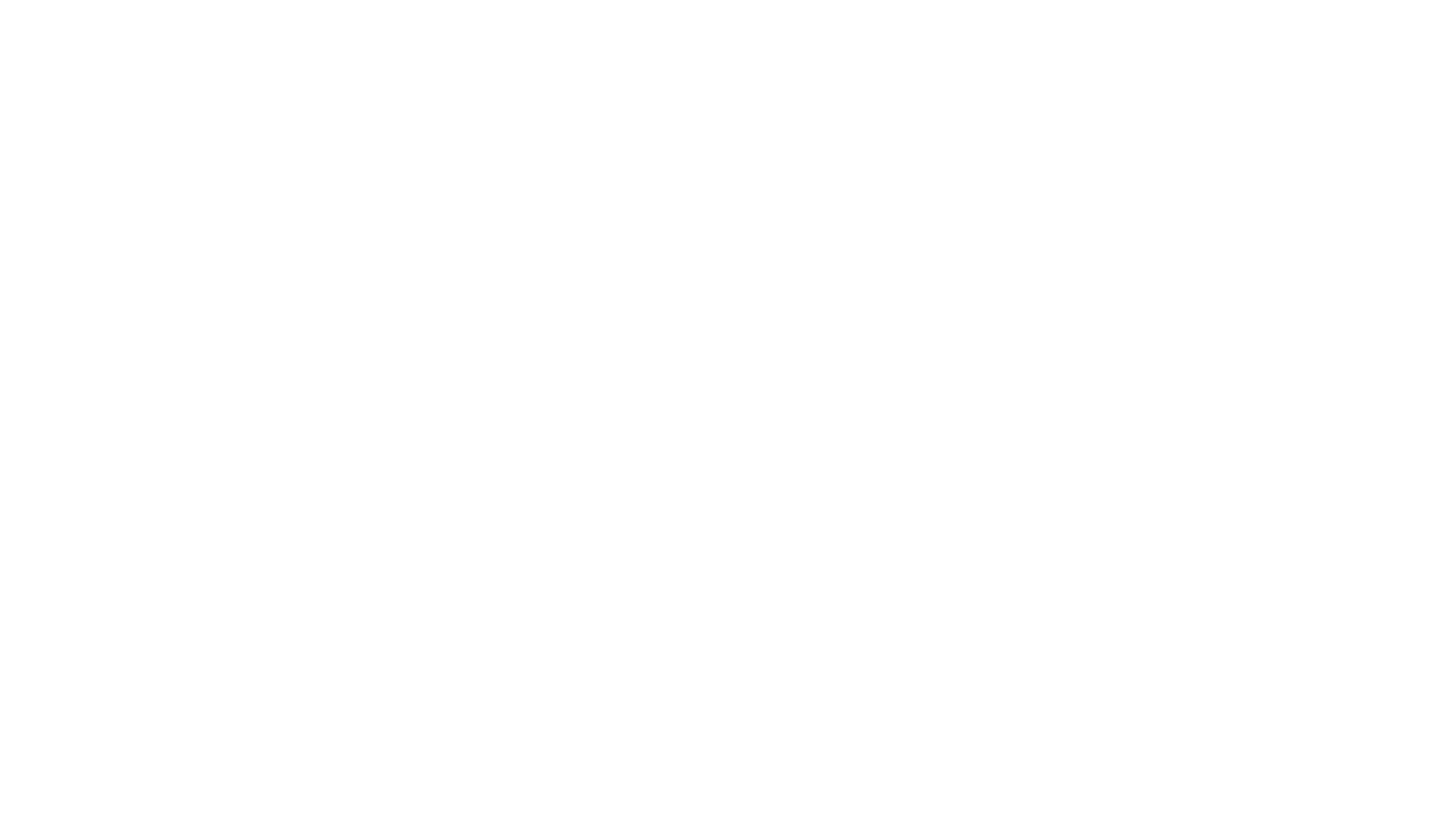 Es un modelo que, a partir de la conformación de pequeños grupos de trabajo, fomenta el aprendizaje, la incorporación de nuevas habilidades y su afianzamiento.
Aprendizaje cooperativo
Características
Objetivos
Acciones de planeación y acompañamiento más importantes del docente
Vinculación del trabajo interdisciplinario y el aprendizaje cooperativo
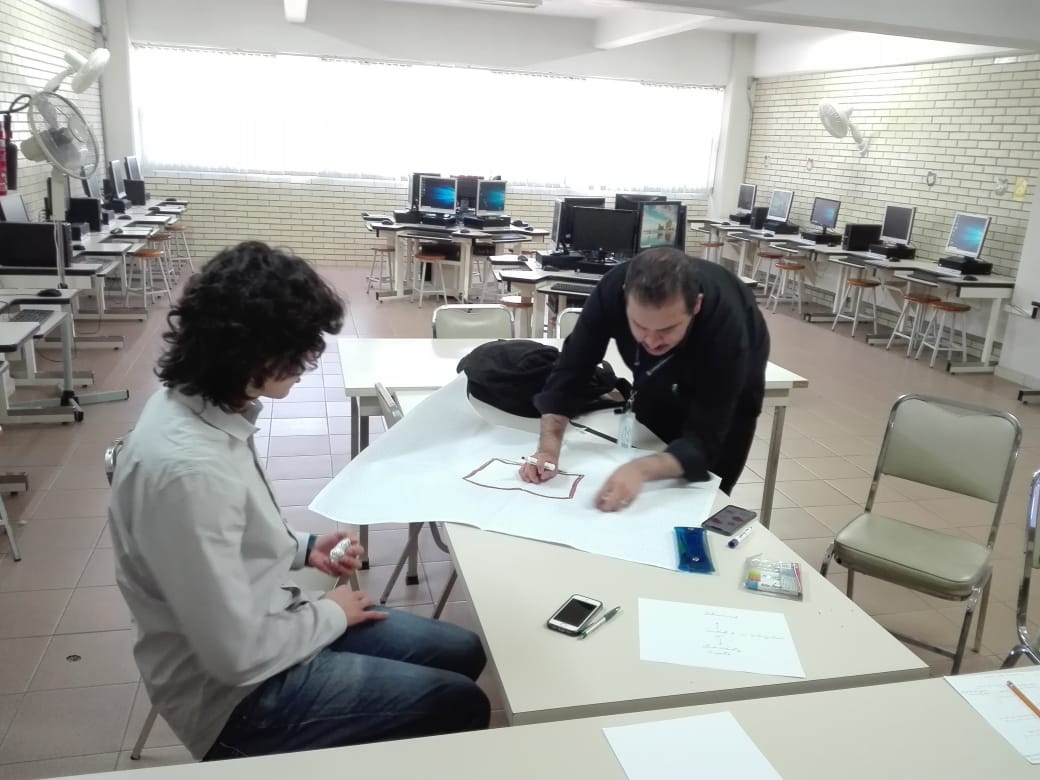 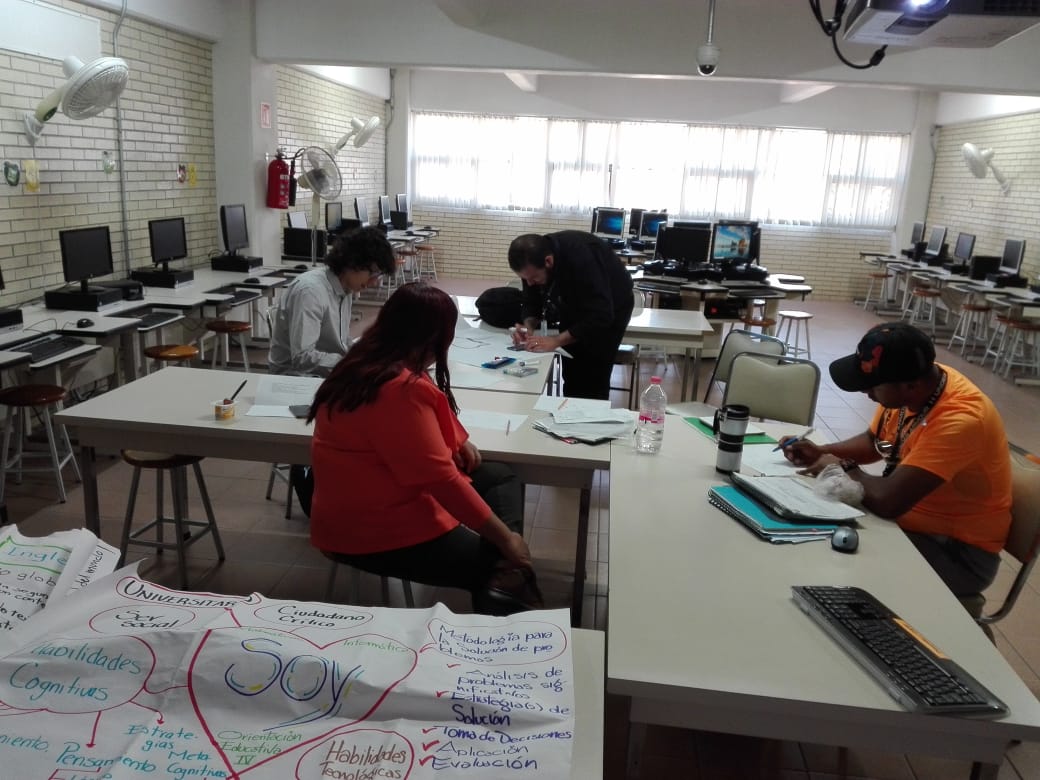 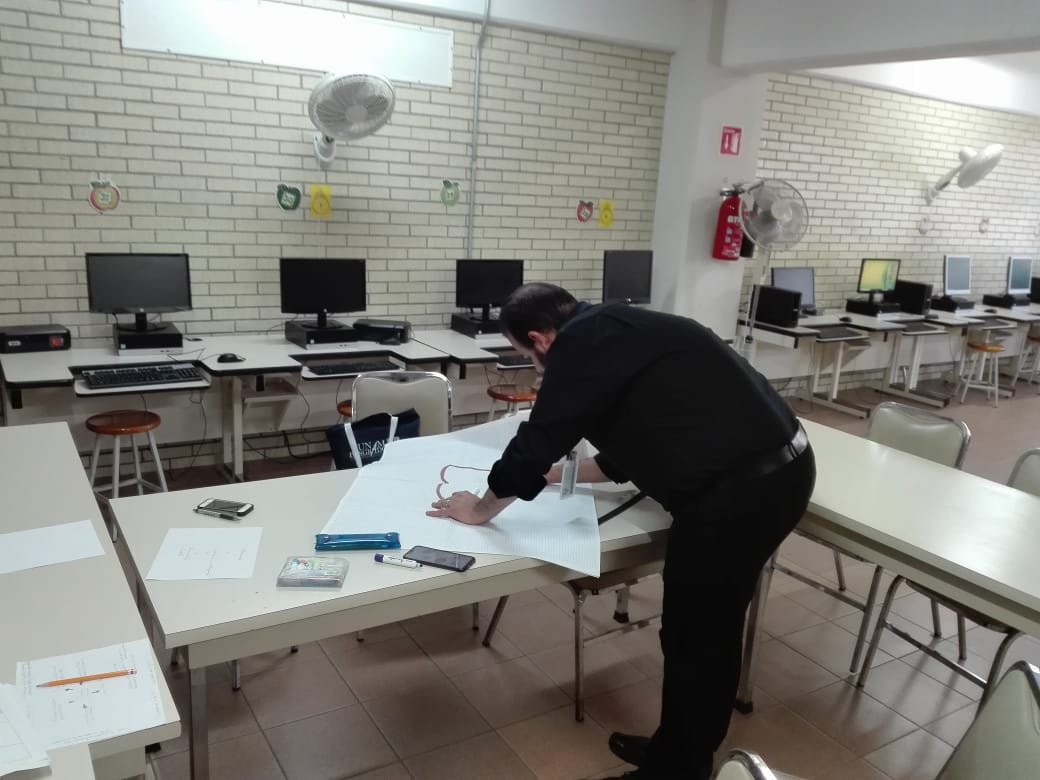 Evidencias de la primera sesión de trabajo
Organizador Gráfico
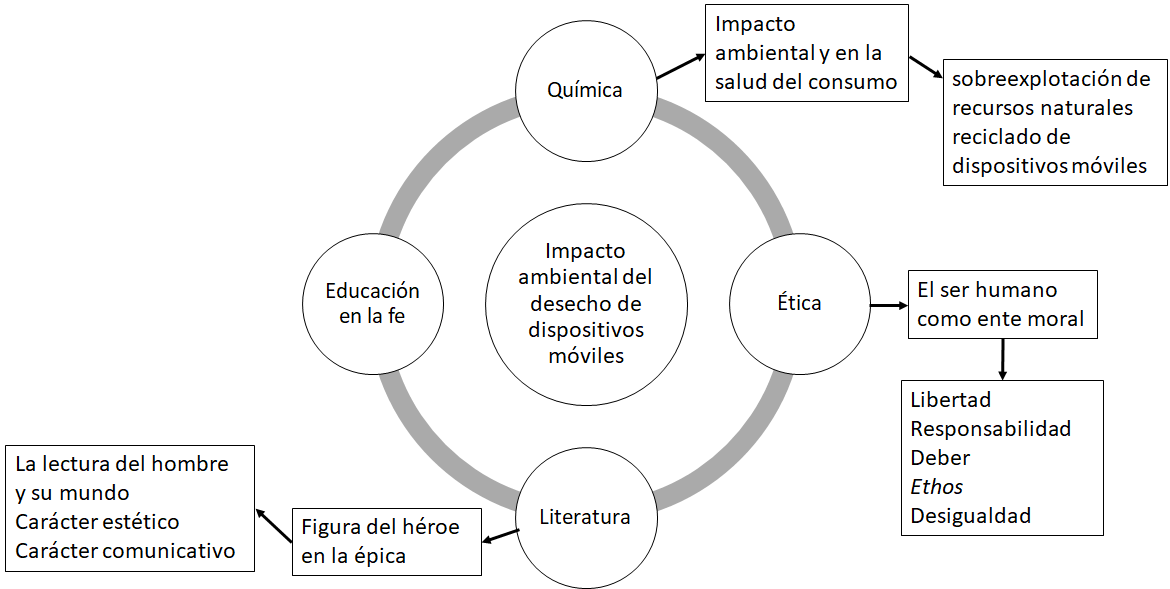 La importancia del reciclaje y el impacto ambiental a través del ejercicio
Lectura y redacción de textos
Educación física
Inglés
Conocimiento de vocabulario técnico y científico.
El uso de tecnicismos científicoos y humanisticos  en la lengua española
Etimologías grecolatinas
Composición y derivación de vocablos griegos y latinos
Organizador Gráfico
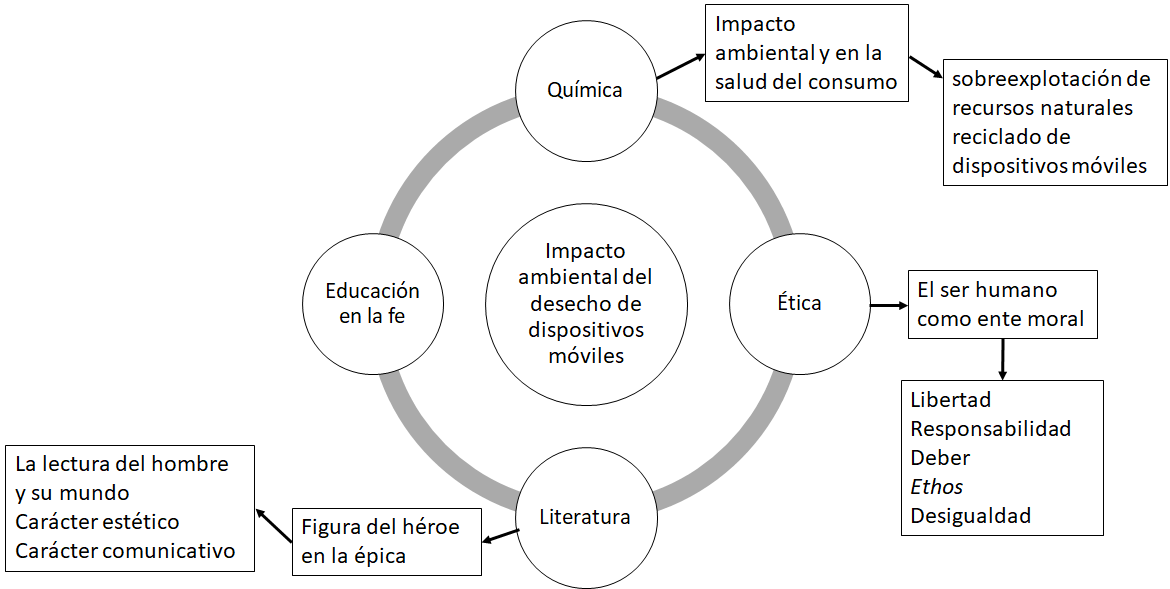 La importancia del reciclaje y el impacto ambiental a través del ejercicio
Lectura y redacción de textos
Educación física
Inglés
Conocimiento de vocabulario técnico y científico.
El uso de tecnicismos científicoos y humanisticos  en la lengua española
Etimologías grecolatinas
Composición y derivación de vocablos griegos y latinos
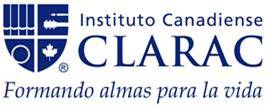 Evidencias de la segunda sesión de trabajo
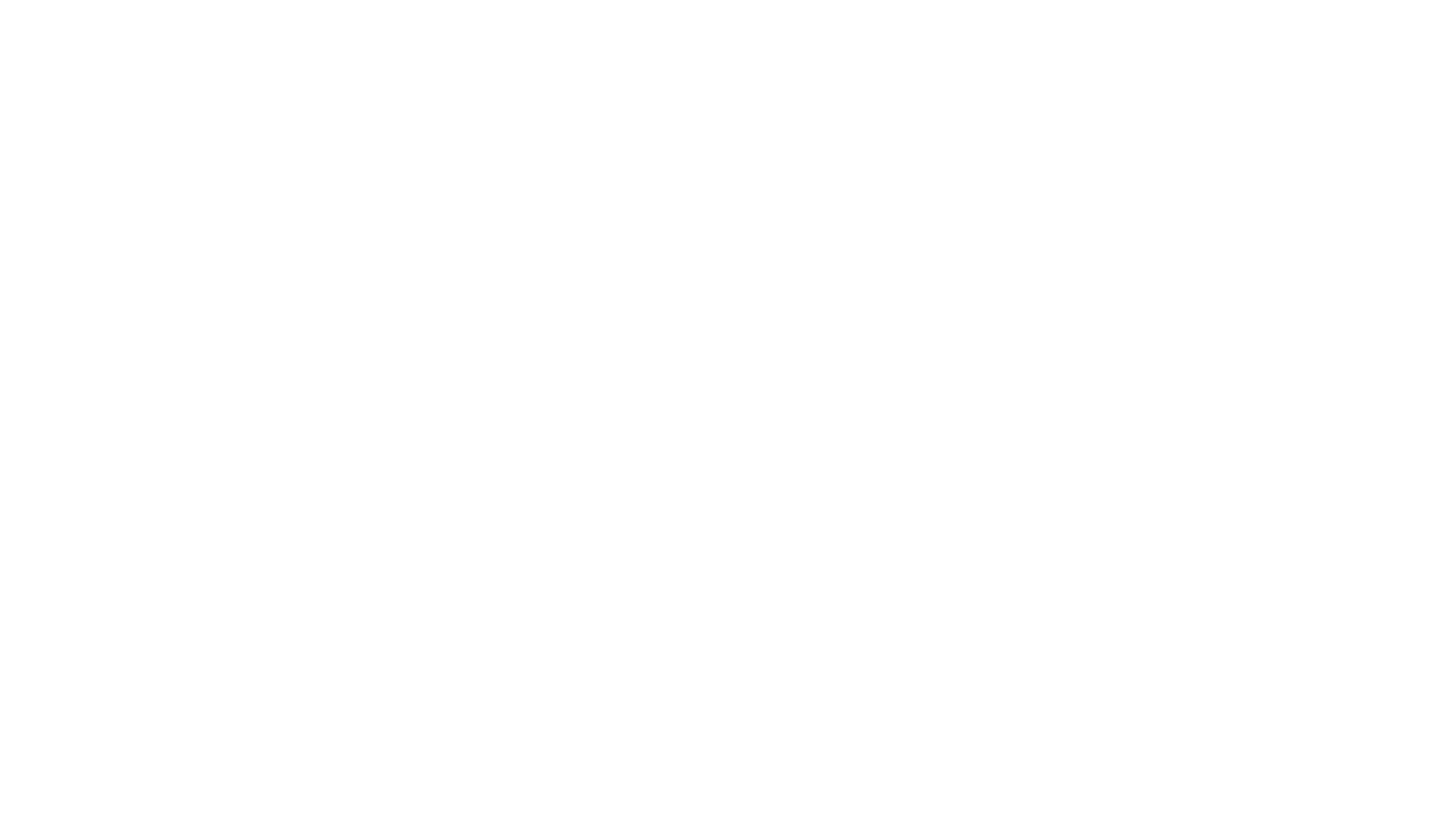 Nuestro tiempo está marcado por el deterioro ambiental a escala global, agudizado por los avances tecnológicos del capitoloceno; esto ha modificado las costumbres, las sociedades, los gobiernos y el trabajo, por lo que los jóvenes necesitan nuevos recursos para reducir su huella ecológica.
Justificación del proyecto                     5C
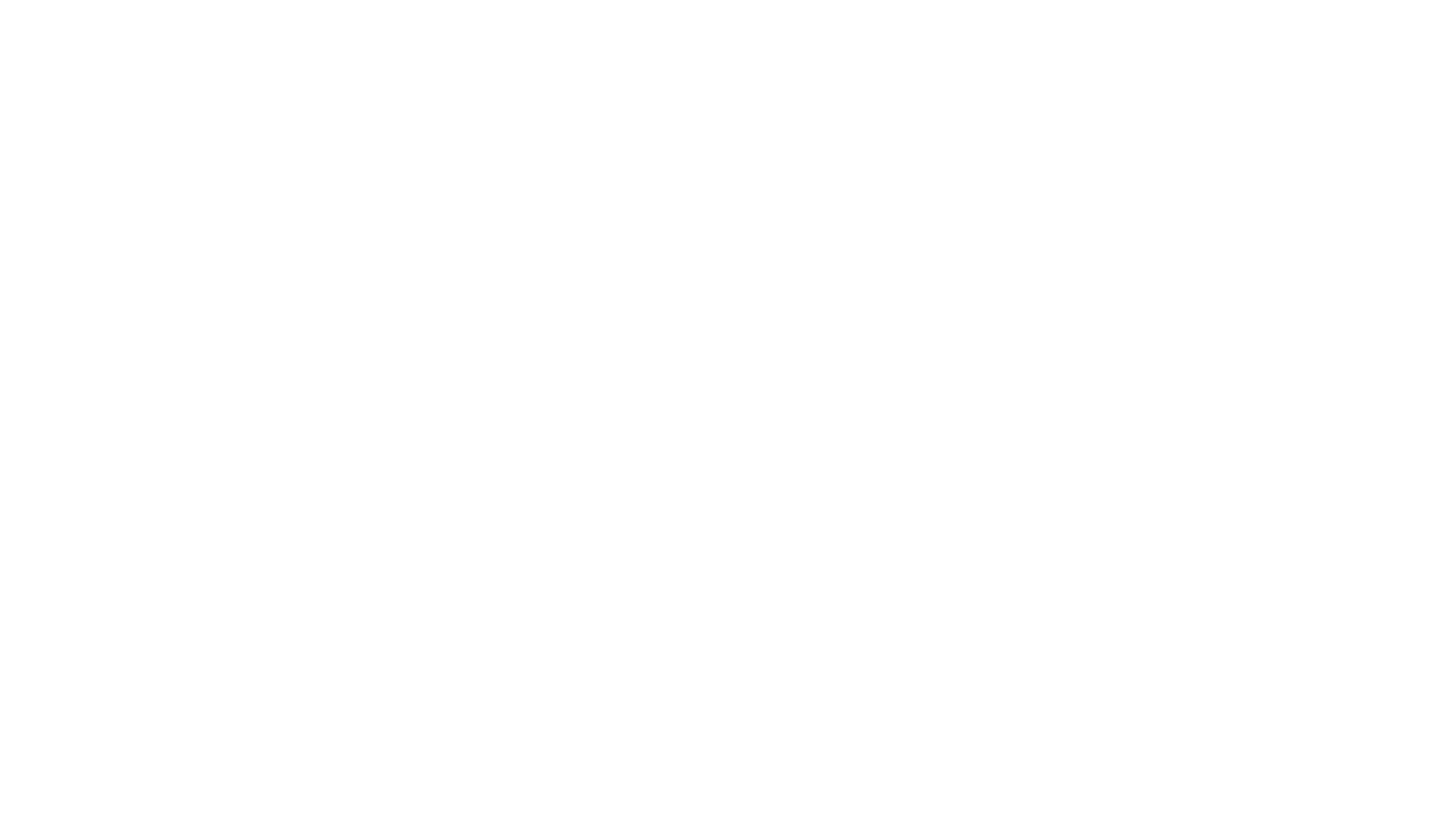 Así, de cara a la creciente complejidad del mundo y del conocimiento, surge la necesidad de estudiar y enfrentar los problemas ambientales desde perspectivas educativas innovadoras, que nos permitan incidir en nuestro entorno inmediato, para lo cual el trabajar con distintas disciplinas resulta indispensable.
Justificación del proyecto                     5C
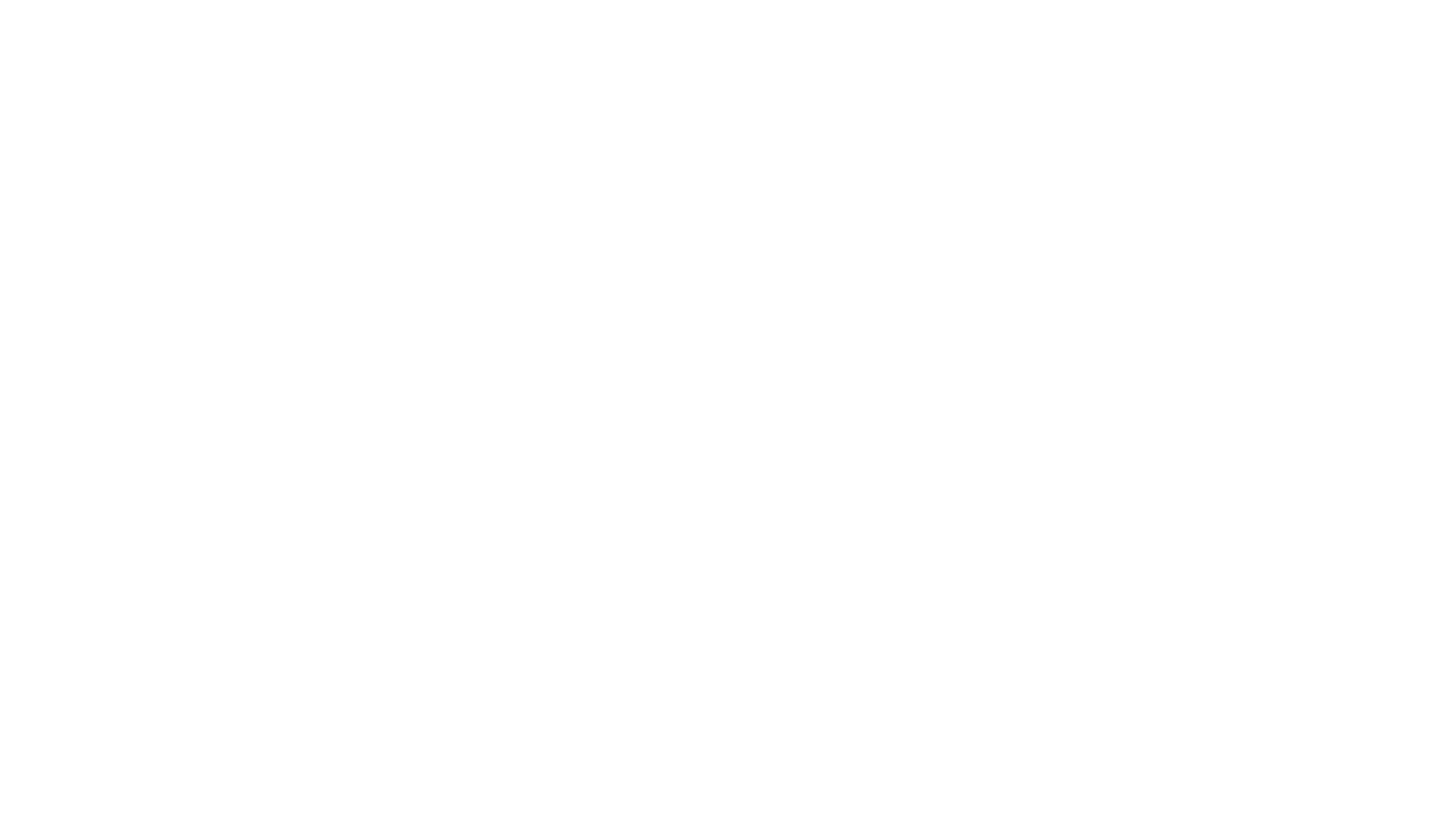 Que el alumno analice cómo impacta  al ambiente el desecho de los móviles, a partir de organizar los datos obtenidos de una investigación exhaustiva sobre el  riesgo potencial contaminante de los diversos materiales utilizados en la construcción de los teléfonos celulares y reflexione acerca de posibles soluciones al problema en su entorno inmediato.
Objetivo general del proyecto              5D
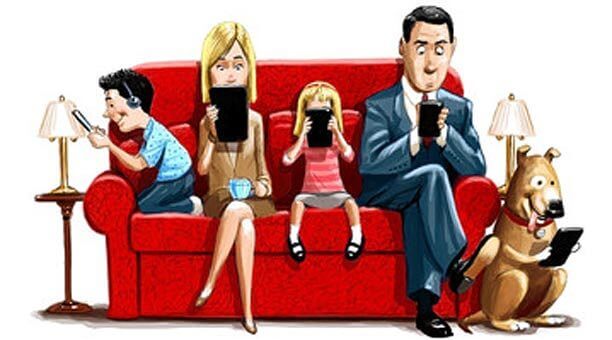 Objetivo general de Química   5D
Analizará el impacto ambiental y en la salud que tiene el consumo desmedido de los dispositivos móviles por medio del análisis y la discusión de información con el fin de que proponga acciones que favorezcan la reducción, reutilización y reciclaje de los materiales que integran a este tipo de equipos y que promueva una cultura de consumidor responsable.
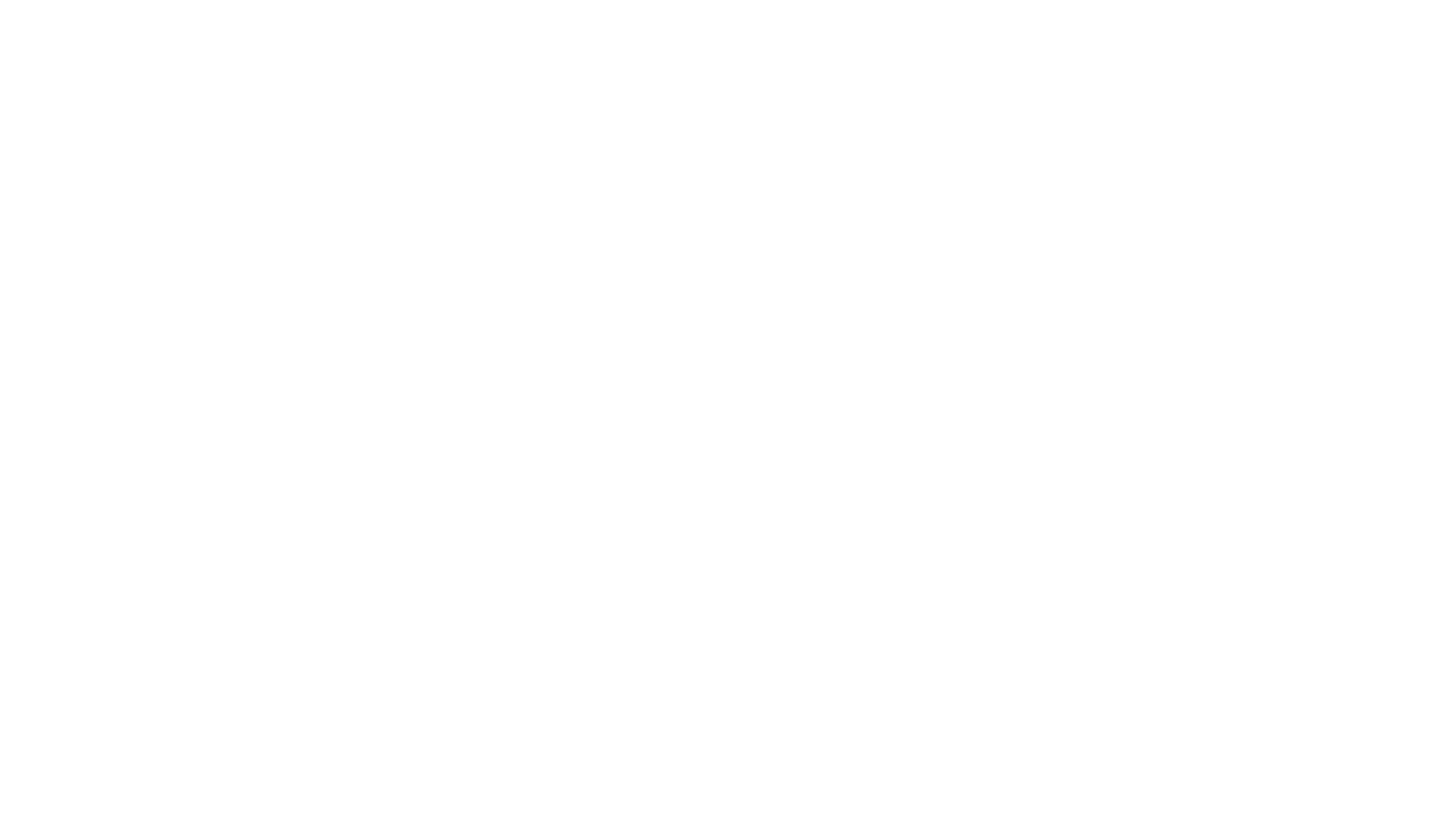 Objetivo general de Etimologías grecolatinas 5D
El alumno comprenderá la importancia de las etimologías grecolatinas en el estudio del español y, además, reflexionará sobre el origen y significado de algunos tecnicismos científicos y humanísticos, a fin de que amplíe su lexico y pueda deducir el significado de palabras de difícil comprensión
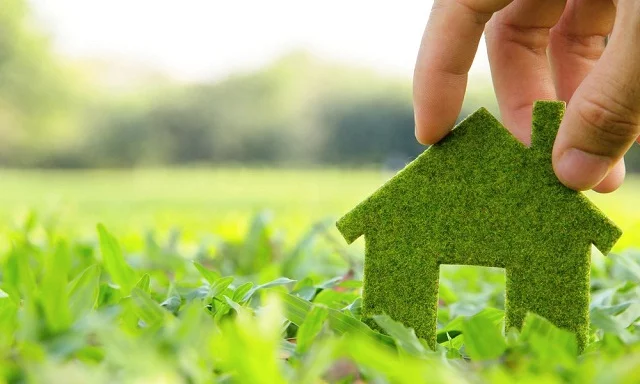 Objetivo general de Inglés
Se interesará por cómo situarse en este mundo y dentro de la familia…
…iniciando su implicación personal y positiva para la construcción de un mundo mejor.
Objetivo general de Educación física
Comprenderá la importancia del reciclaje para utilizarlo en la actividad física para mejorar una calidad de vida a través del ejercicio.
Preguntas generadoras      5E
¿Qué es el medio ambiente?
¿Por qué es importante cuidar del medio ambiente; qué peligros encierra su deterioro?
¿Qué acciones puedo tomar para reducir mi huella ecológica?
¿Cuál es el precio social de la extracción de minerales y la sobreexplotación de recursos naturales?
¿Qué pasa después de tirar los dispositivos móviles?
¿Cuál es el impacto ambiental del desecho de los dispositivos móviles?
¿Cómo reutilizar, reciclar y reducir el desecho?
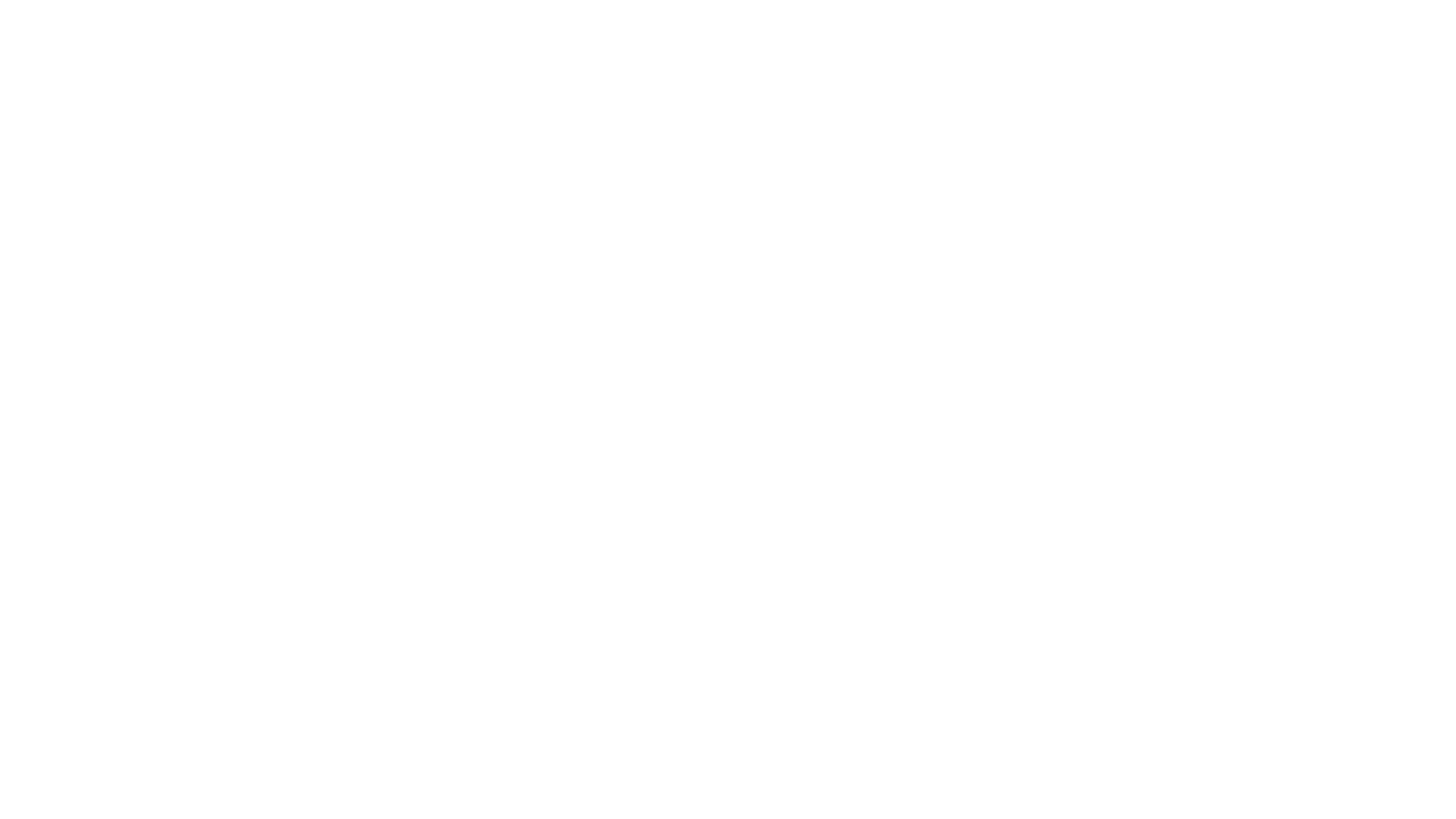 Contenidos de Química                       5F
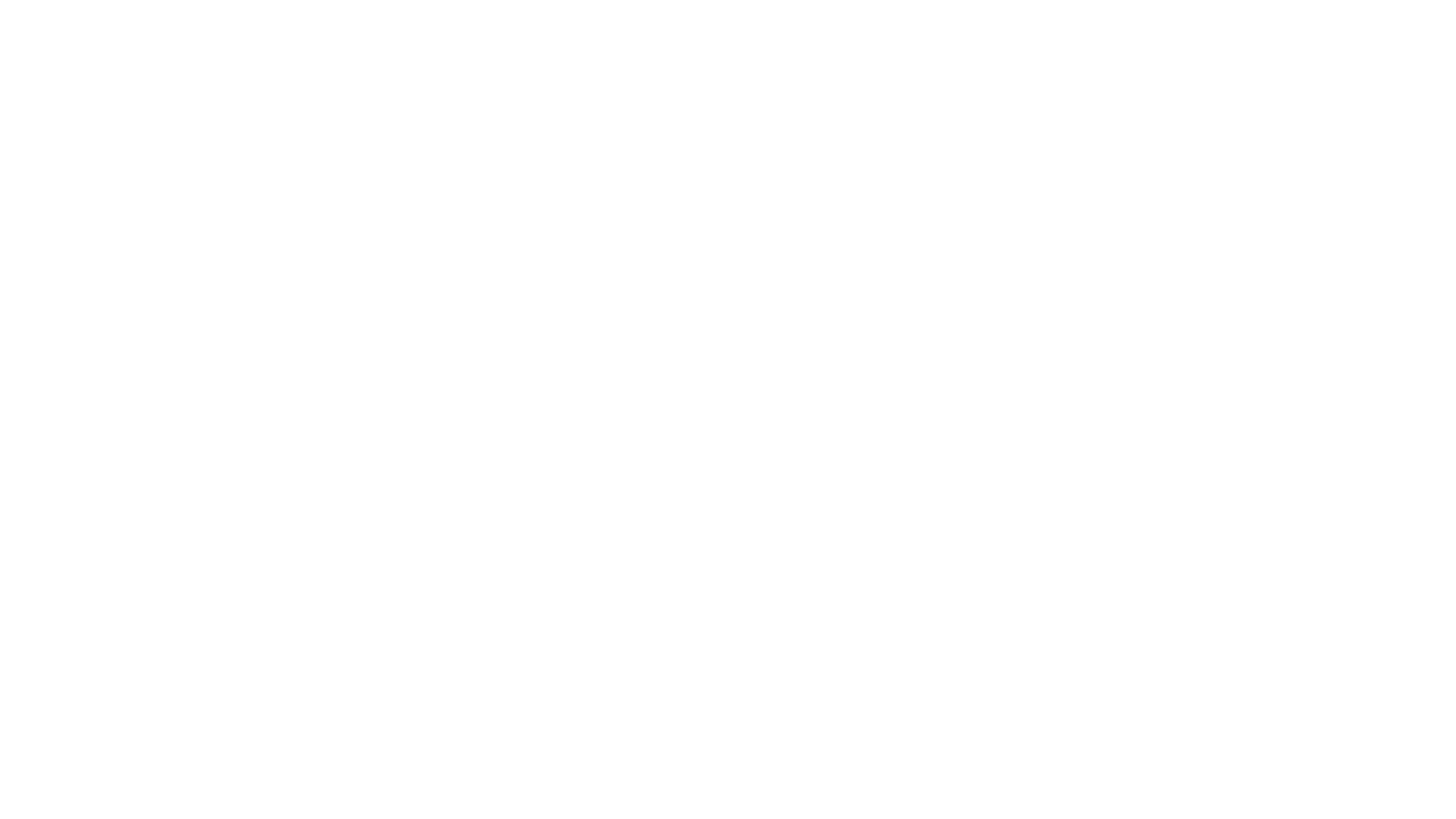 Contenidos de Historia                             5F
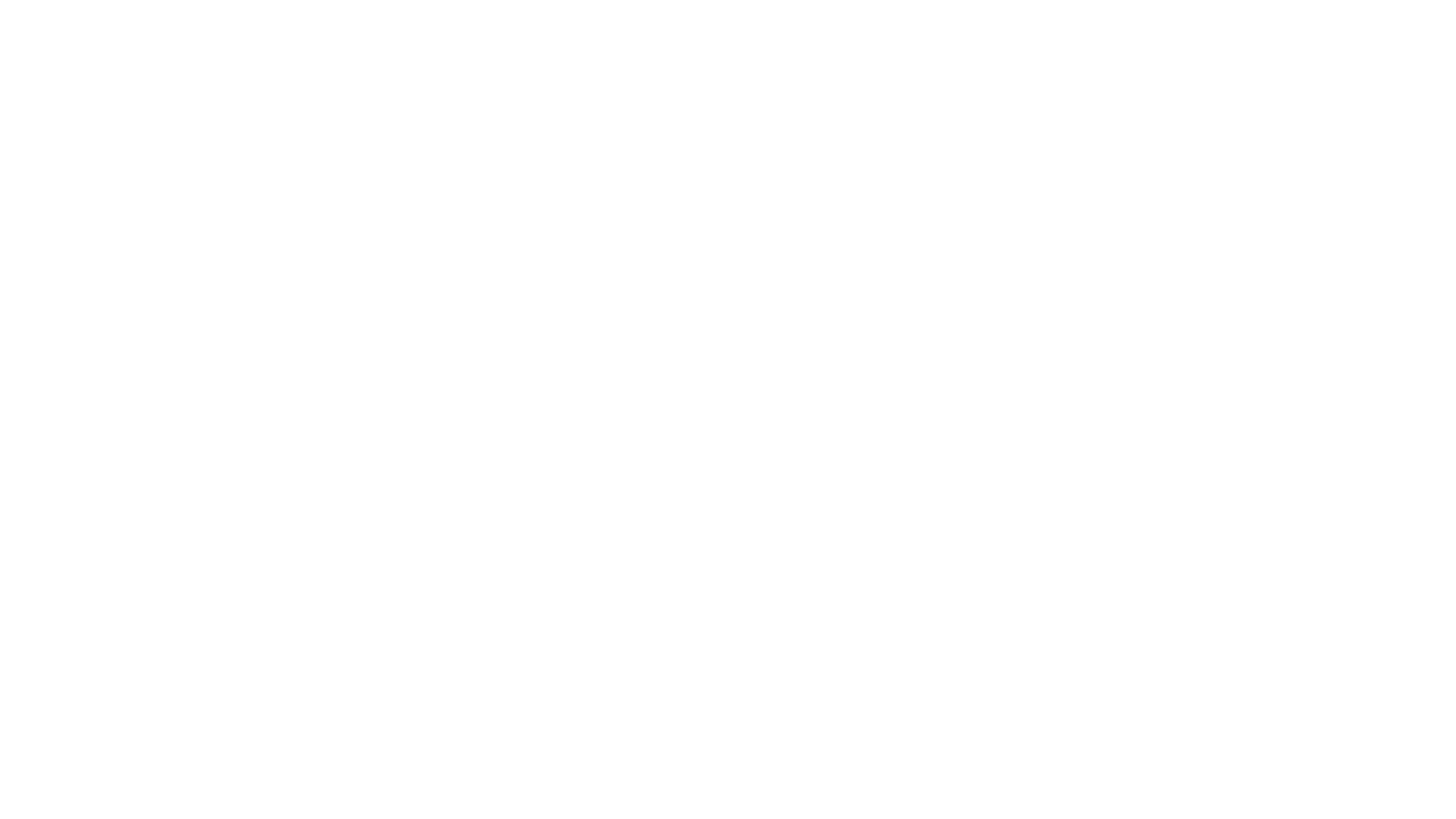 Contenidos de Etimologías grecolatinas 5 F
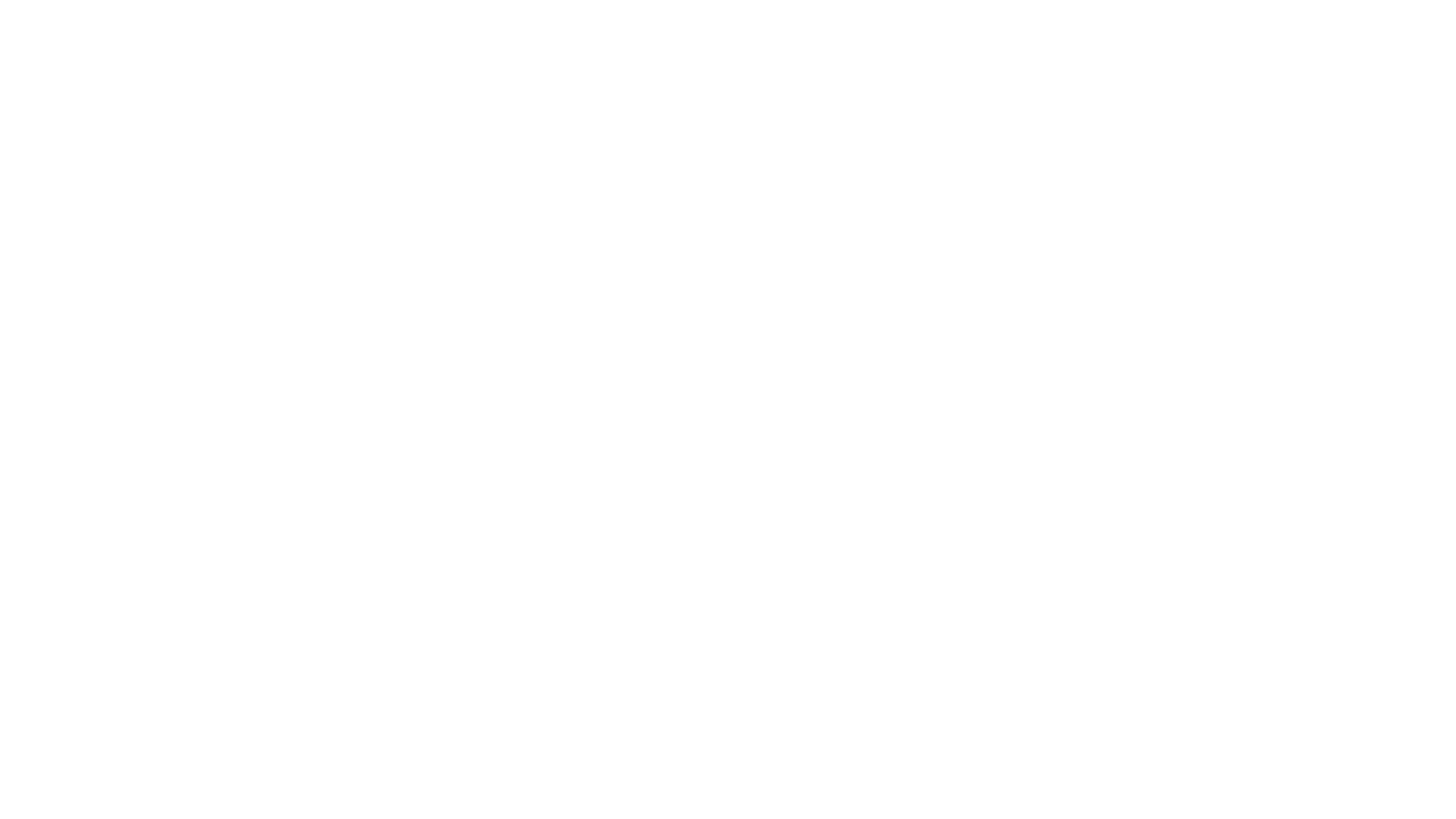 Contenidos de Inglés        5F
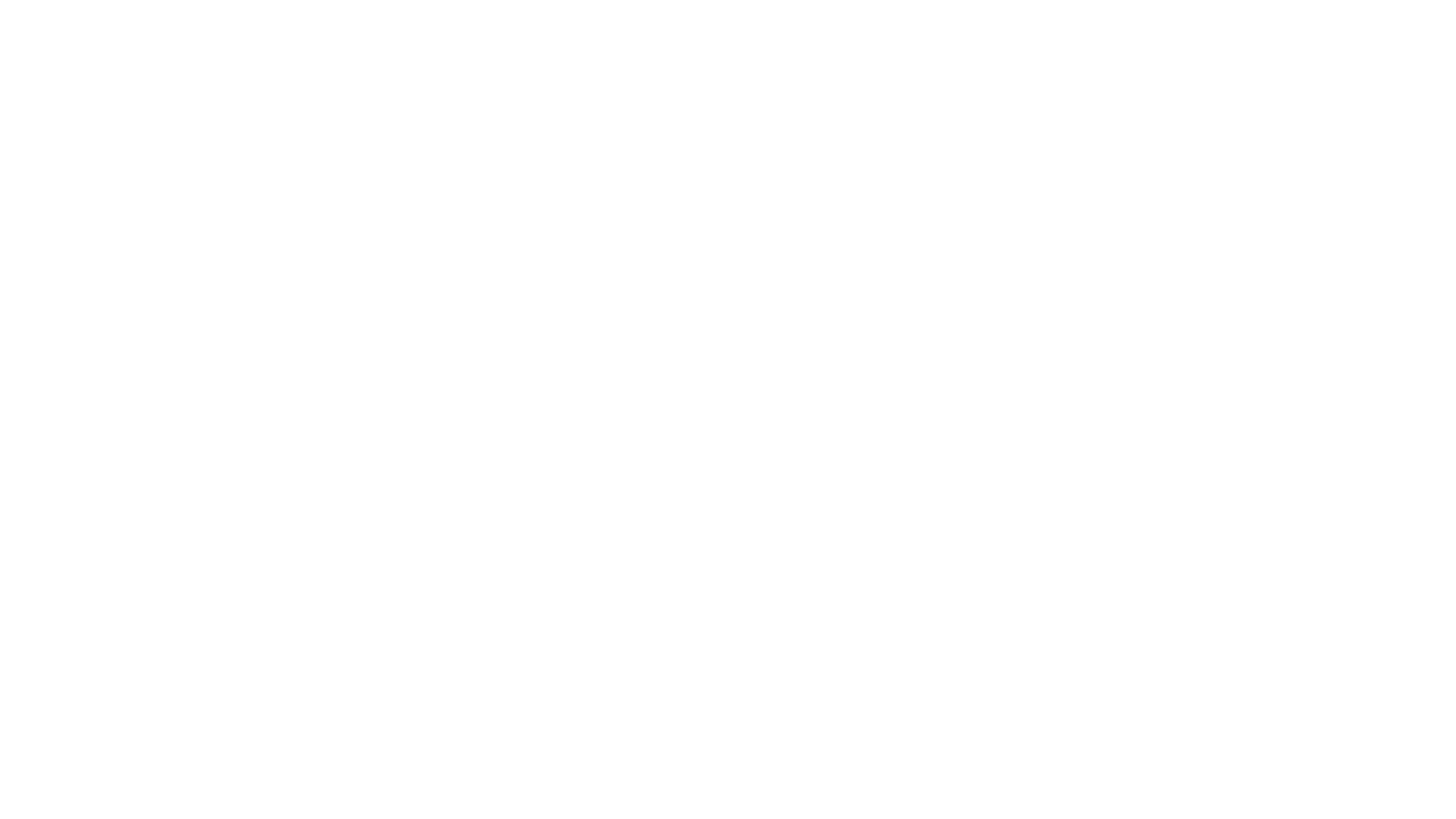 Contenidos de Educación física        5F
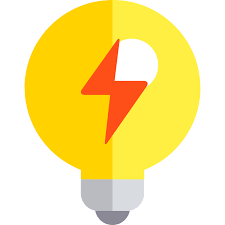 Formatos e instrumentos para la planeación     5g
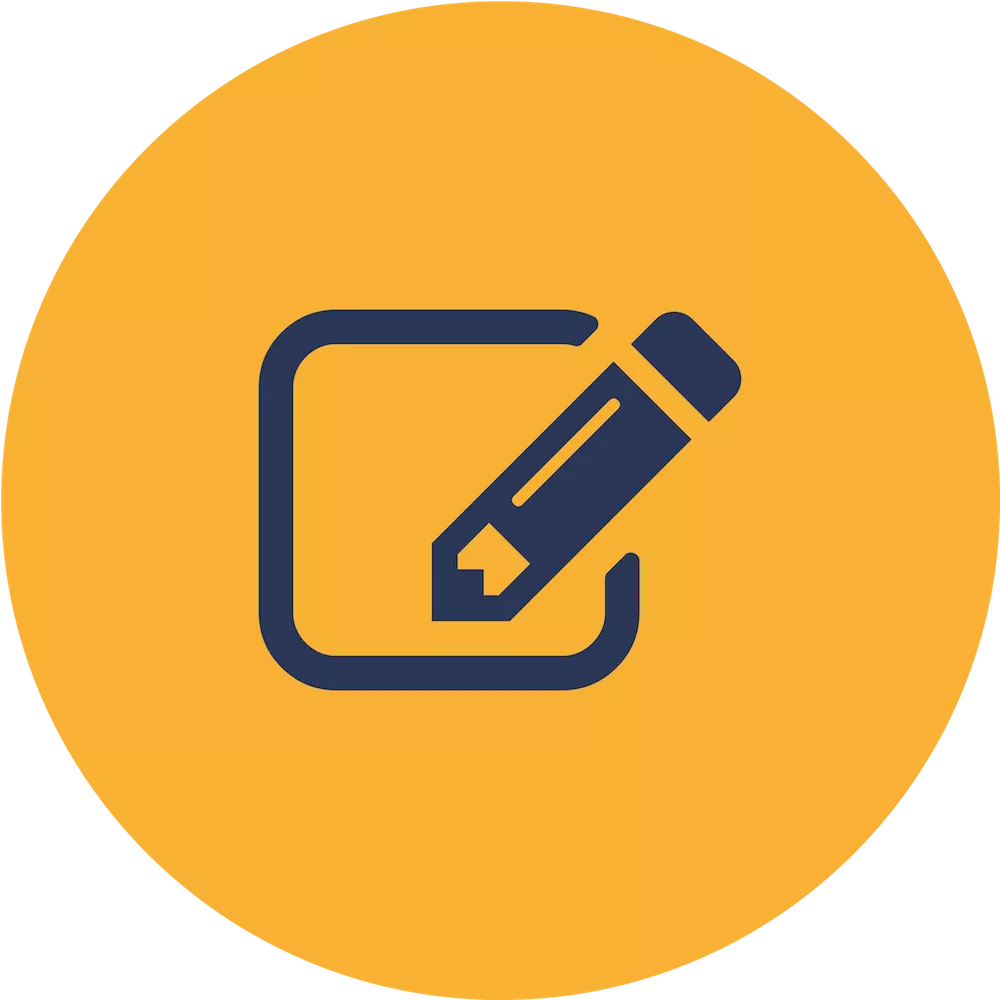 Reflexión del grupo interdisciplinario
5H
Reflexión. Reunión de Zona
5H
Conclusiones de la tercera Reunión de Conexiones de la Zona I ENP, llevada a cabo en el Colegio Alejandro Guillot.
1. Trabajo Cooperativo de los Maestros
Reflexión. Reunión de Zona
5H
2. Proceso de planeación de las propuestas para proyectos interdisciplinarios.
Reflexión. Reunión de Zona
5H
3. Puntos a tomarse en cuenta para la implementación de proyectos interdisciplinarios
Productos
5i
Preguntas esenciales
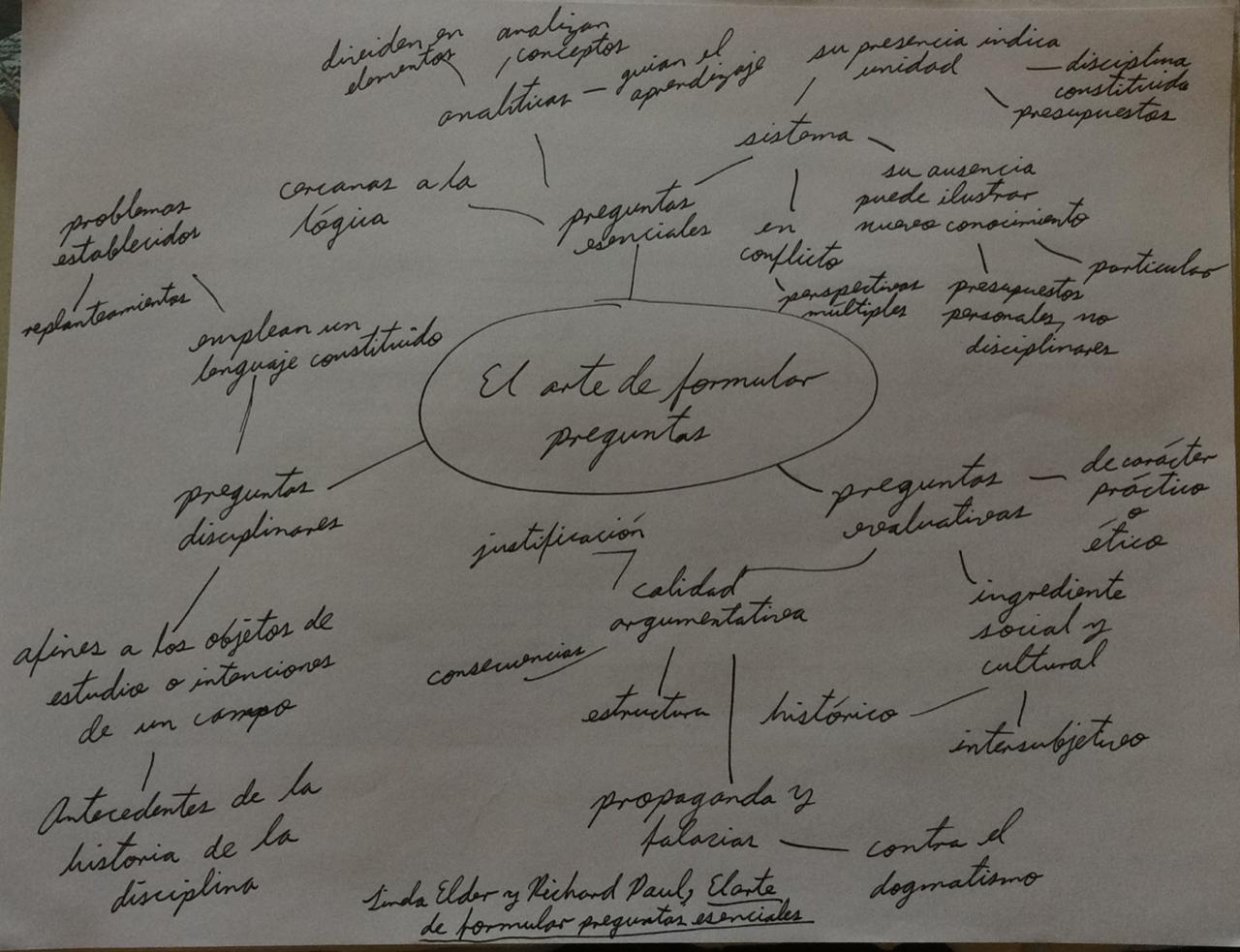 Preguntas esenciales
5i
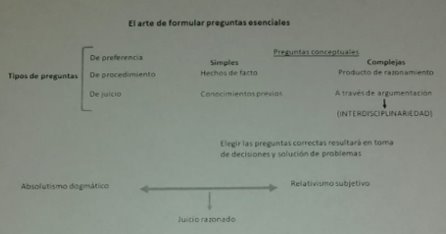 5i
Proceso de indagación
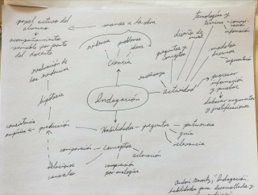 Tipos de evaluación
Evaluación diagnóstica
Evaluación inicial única y exclusiva
Evaluación puntual para cada momento y unidad
La lleva a cabo el profesor
Al comienzo de cada curso para ver si se contempla el temario como tal o se hacen modificaciones
Evaluación puntual, en cada tema del desarrollo para retroalimentar
Para identificar contenidos principales
Determinar conocimientos previos
Seleccionar o diseñar herramientas de trabajo
Se evalúa con la observación, con la exposición de ideas, pruebas objetivas y pruebas de desempeño
Tipos de evaluaciónFormativa
Tipos de evaluación
Sumativa

Es            realización         momento        instrumento              fin




Evaluación final           Institución y docente        Al final      lista de cotejo y rúbricas       avalar el aprendizaje
Tipos de evaluación
Sumativa
Evaluación final
Institución y docente
Al final 
Avalar el aprendizaje
Rúbricas, portafolios de evidencias y listas de cotejo
Formativa
Evaluación reguladora y consustancial del proceso de aprendizaje
El profesor supervisa el proceso
Evaluación constante
Regula, adapta y reestructura el proceso de aprendizaje
Rúbricas, listas de cotejo y ejercicios
Diagnóstica
Única y exclusiva. Inicial o en el momento
El profesor supervisa
Al principio del curso en clase o por tema
Identifica contenidos principales, conocimientos previos. Selecciona o diseña
Observación, exposición de ideas, pruebas objetivas y pruebas de desempeño
Bibliografía:
Díaz Barriga. F, Estrategias docentes para un aprendizaje significativo: una interpretación constructivista.México. Mc Graw Hill
Formatos e instrumentos para la evaluación
Formatos e instrumentos para la evaluación
Rúbrica de literatura
Rúbricas de Química
Rúbricas de Química
Rúbricas de Historia
Rúbricas de historia
Rúbrica de Inglés
Fotografías de la segunda sesión
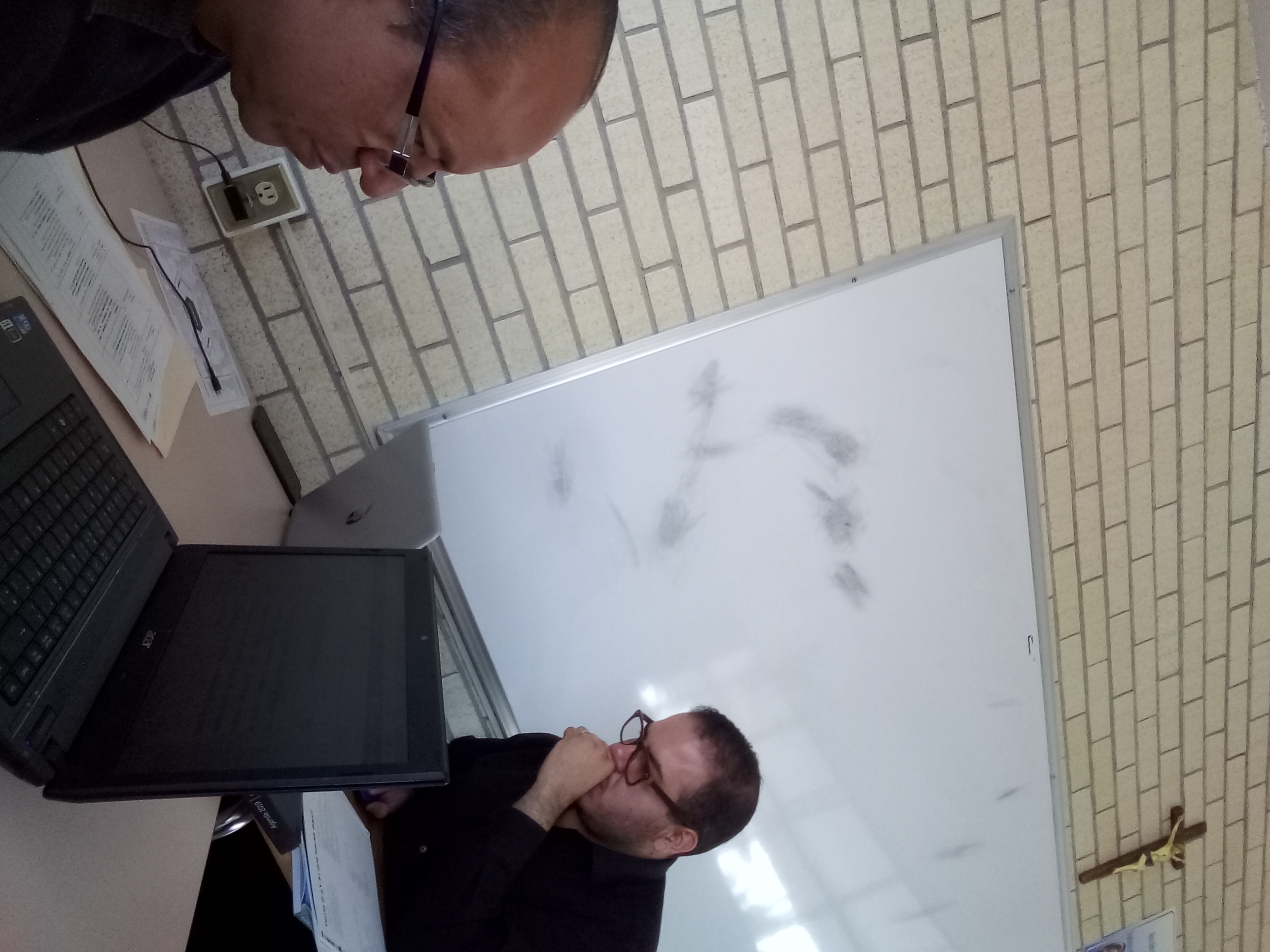 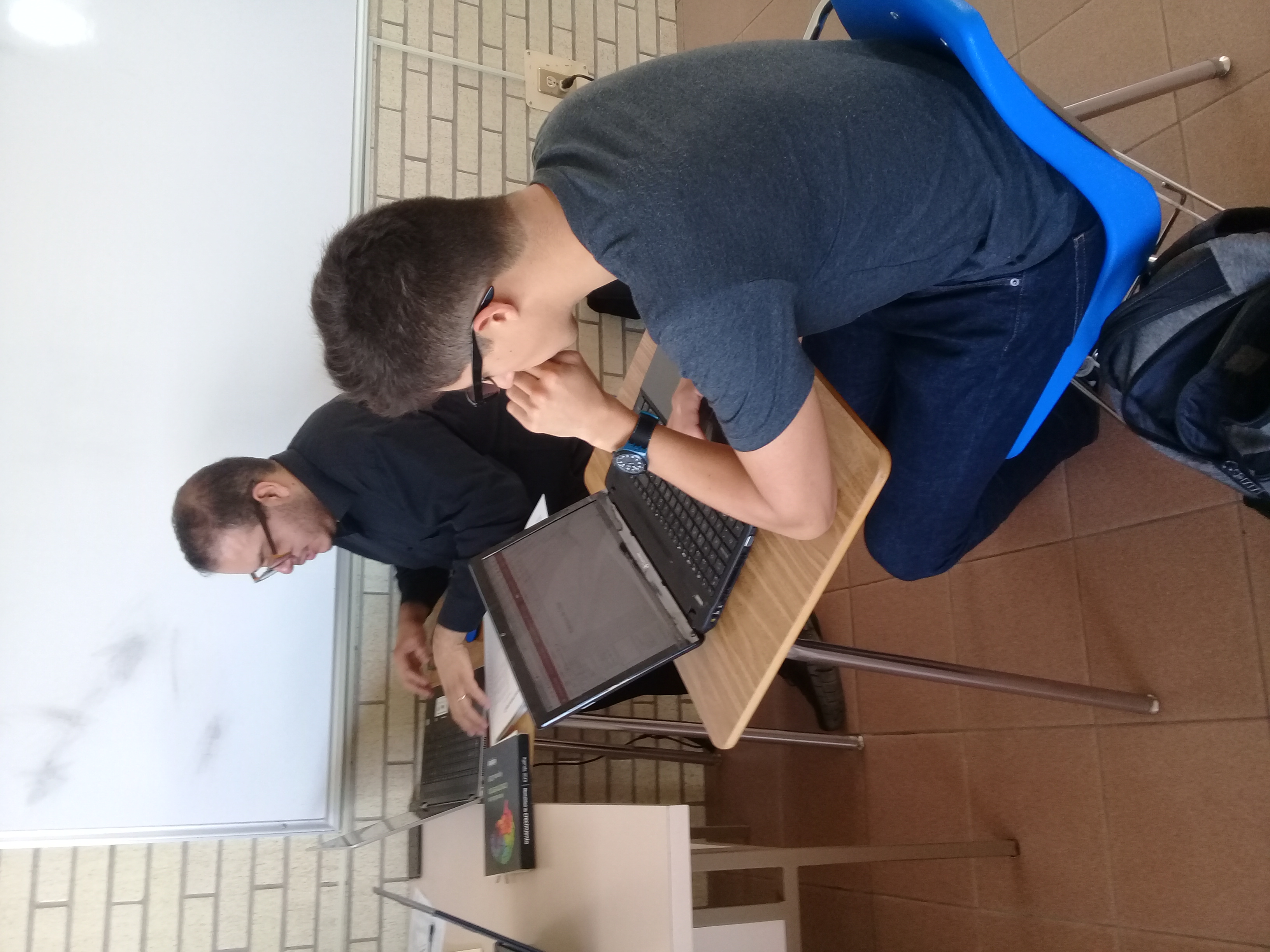 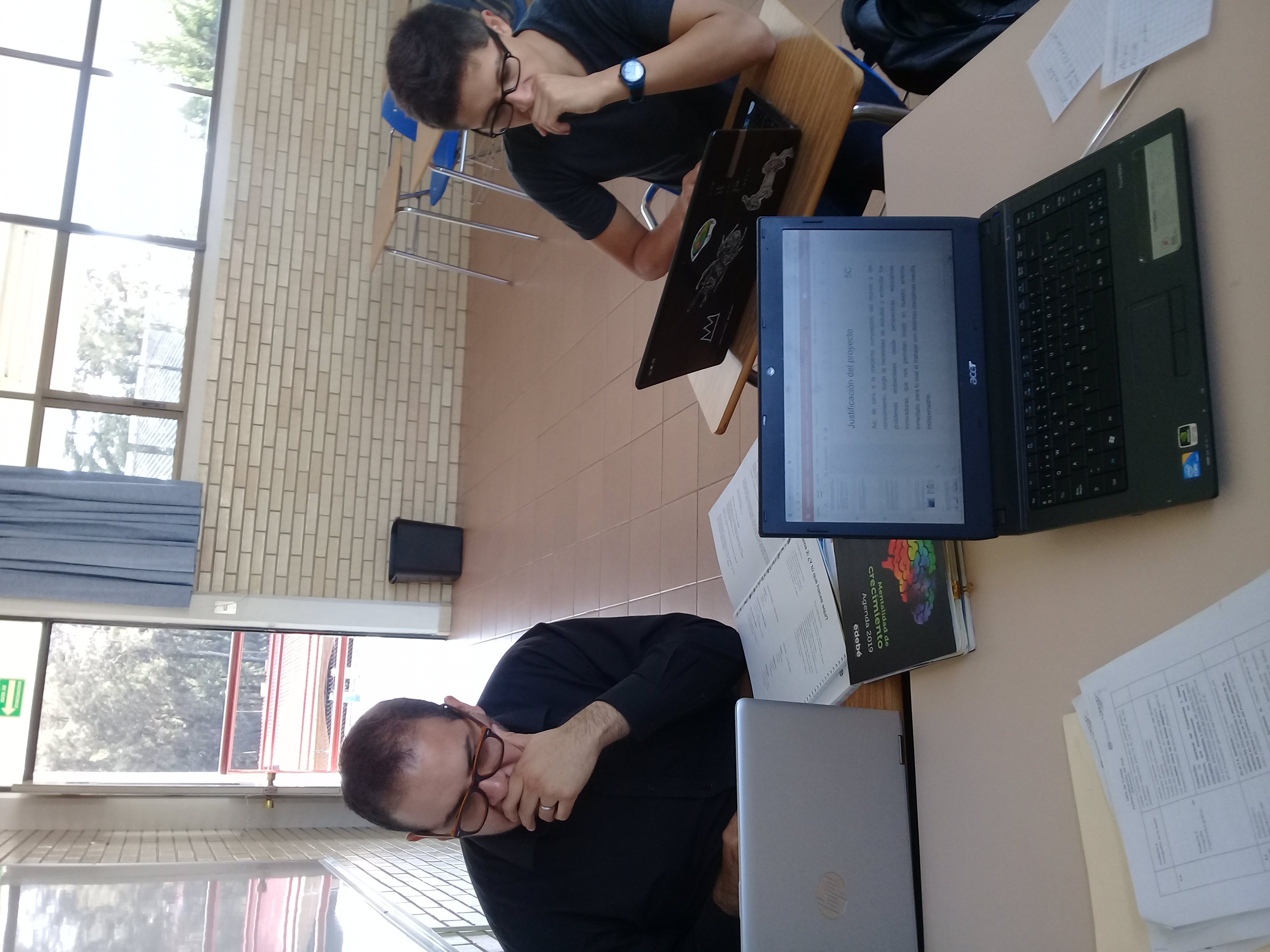 ¿Cómo hacer una infografía?
Determinar el público al que estará dirigida y el propósito de su elaboración
Definir el tema y elegir las fuentes y documentos adecuados para la obtención de la información.
Analizar la información, haciendo pequeños conjuntos de ella que puedan ser organizados visualmente
Elegir el medio por el que la infografía llegará a su público
¿Cómo hacer una infografía?
Elegir el formato: digital, ploteo, cartel, etc.
Obtener los recursos visuales que apoyen la representación de la información: imágenes, gráficos, ilustraciones, etc.
Elaborar borradores
Buscar las herramientas adecuadas para la elaboración final
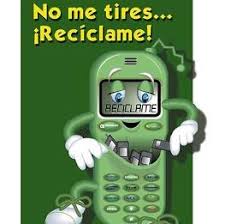 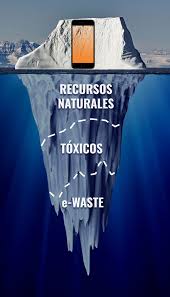 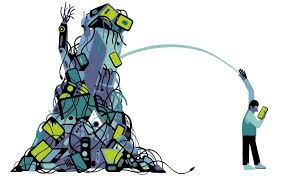 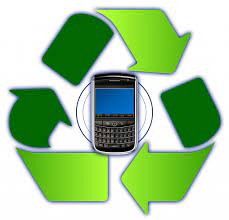 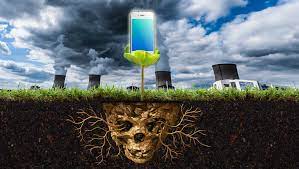